やりたいこと全部やる4年間
岡山大学経済学部3回生
周藤明日香
目次
自己紹介
大学生活
授業
留学
サークル
アルバイト
終わりに
目次
自己紹介
大学生活
授業
留学
サークル
アルバイト
終わりに
1. 自己紹介
名前：周藤明日香(すとうあすか)
所属：経済学部経済学科3回生
出身：岡山県
岡大を選んだ理由：①自宅から通える
　②経済学、経営学、会計学etc.幅広く勉強できる
目次
自己紹介
大学生活
授業
留学
サークル
アルバイト
終わりに
2. 大学生活
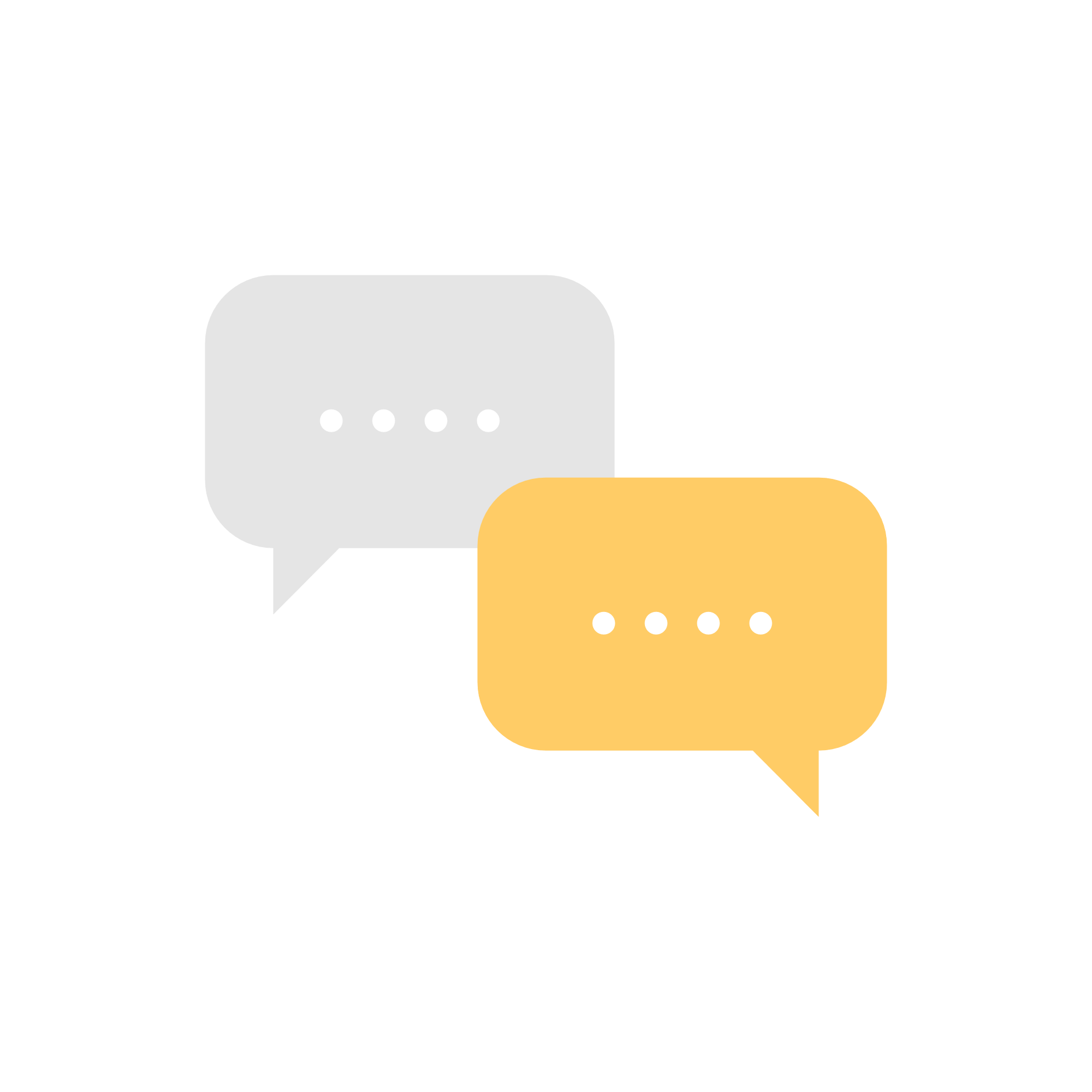 友達たくさんほしい！
勉強を頑張りたい！
全部岡大で
叶えられる！！！
留学したい！
アルバイトしてみたい！
2-1. 授業
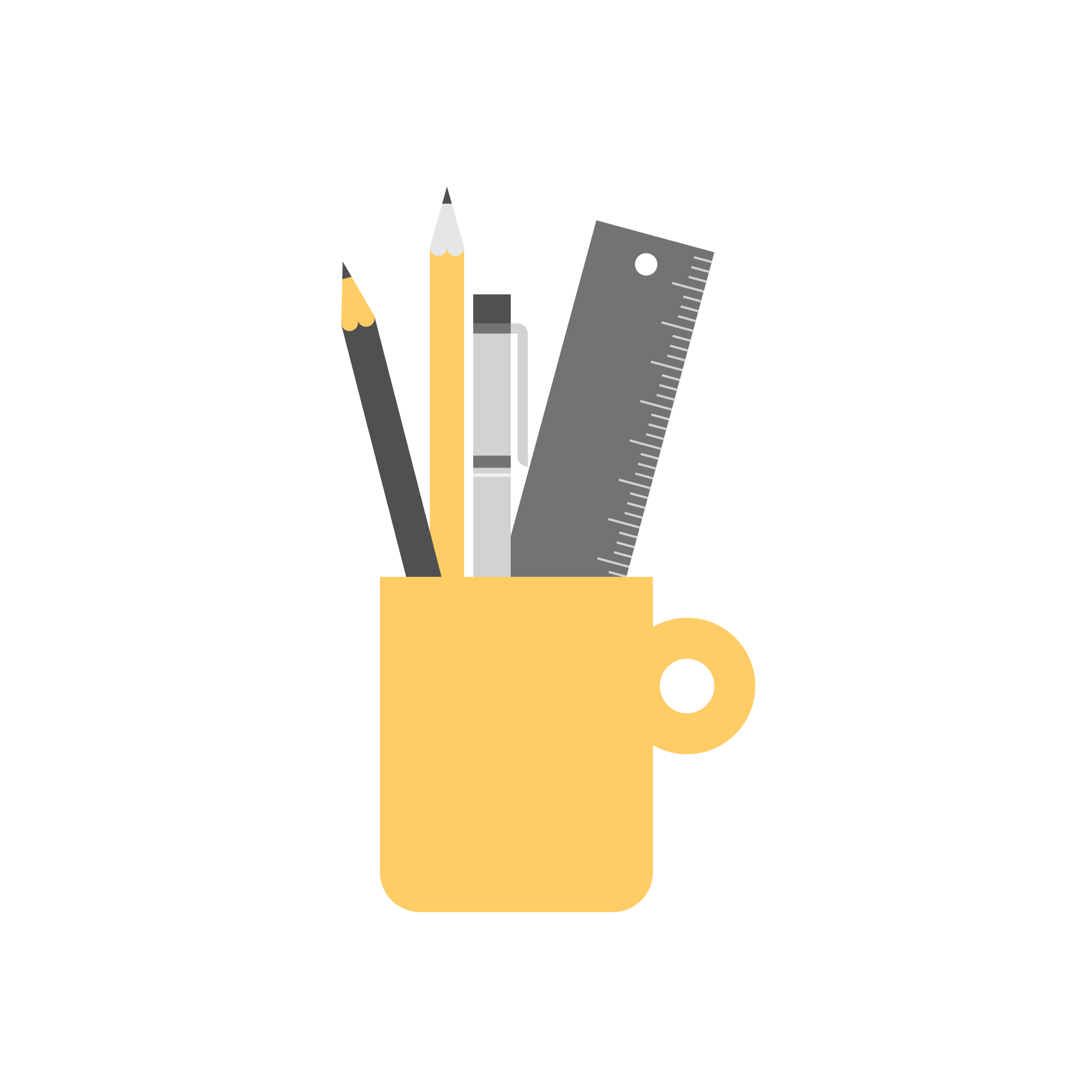 実務経験者/現役経営者による講義多数
1つのことを突き詰める/分野を横断して広く学ぶ
研究(基礎研究/卒業研究)
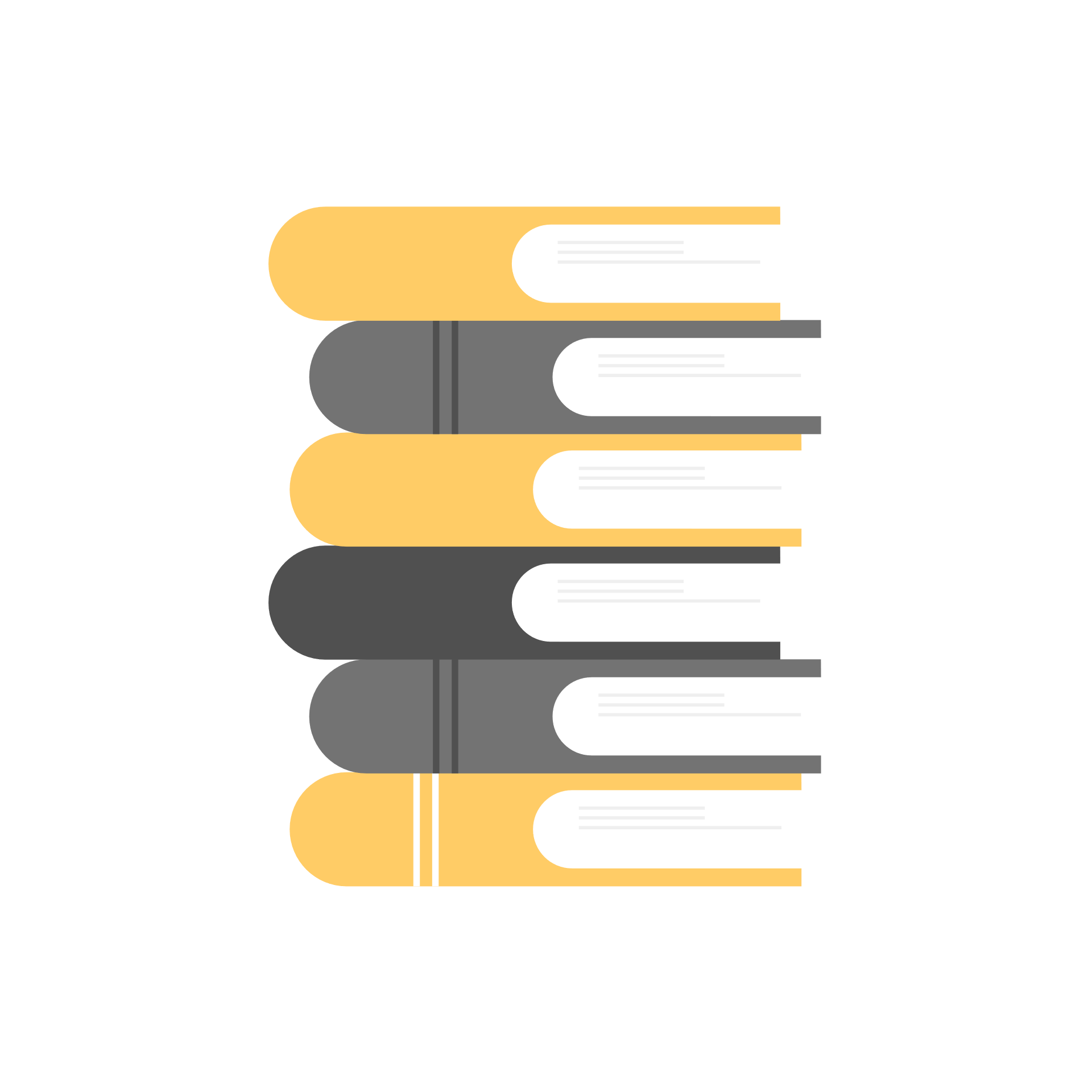 興味があることを学びつくせる！
2-2. 留学
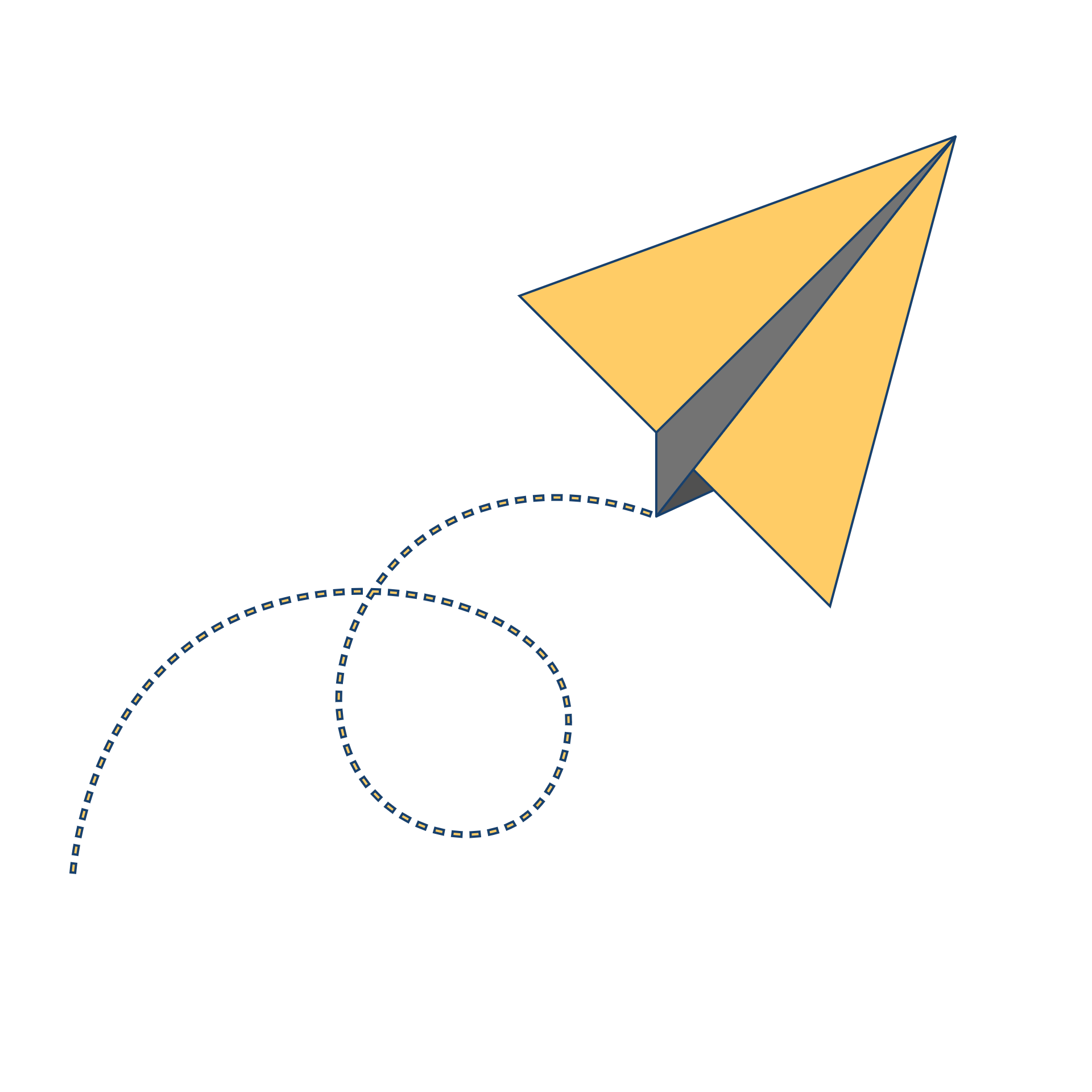 岡大は留学制度が充実(経済学部向けプログラム)
→butコロナ禍で留学は厳しい
⇒オンライン留学、L-café、日本語会話パートナーを活用
コロナ禍でも国際交流を続ける！
2-2. サークル
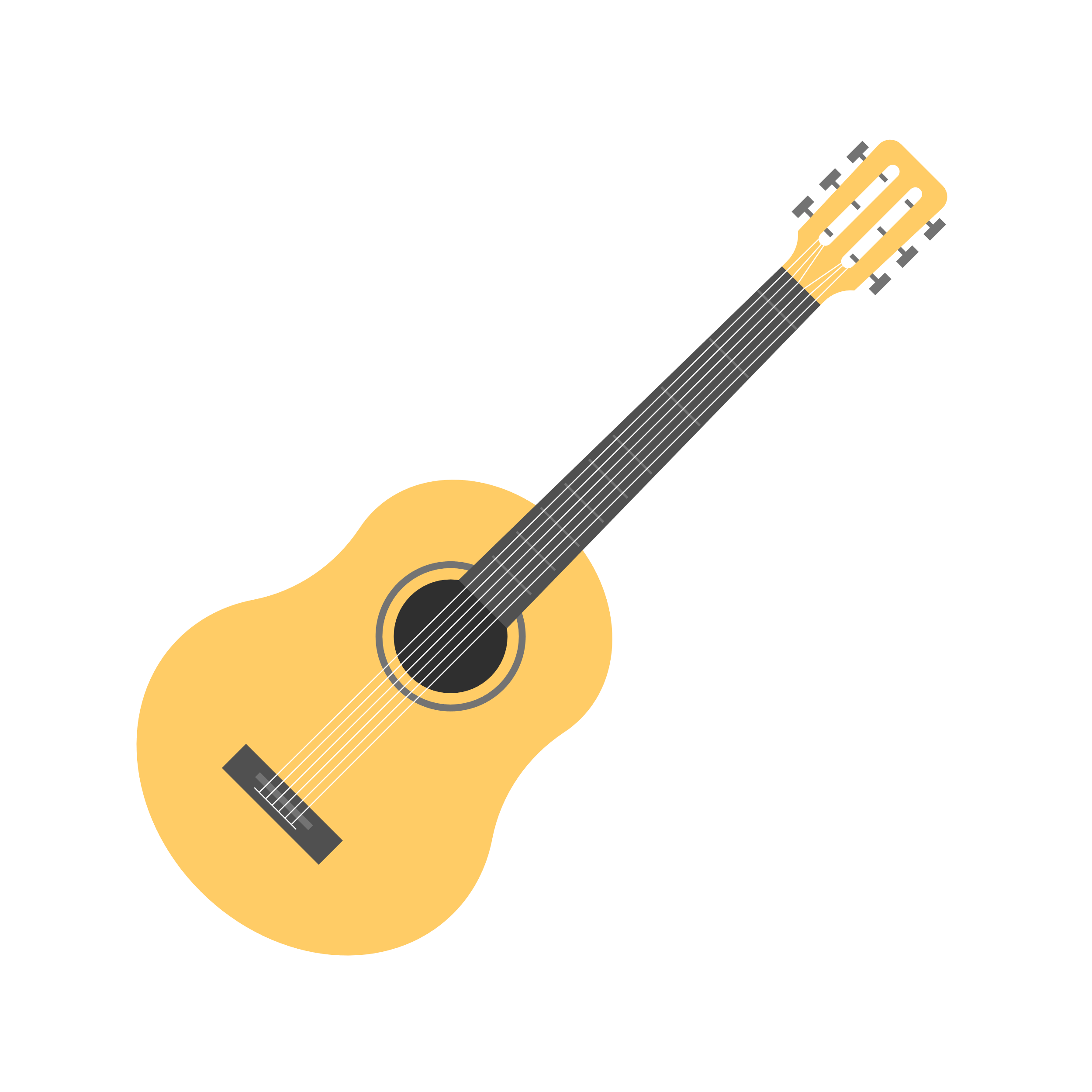 団体数120超
先輩後輩、学部を超えた一生モノの友達
高校にはないサークルも
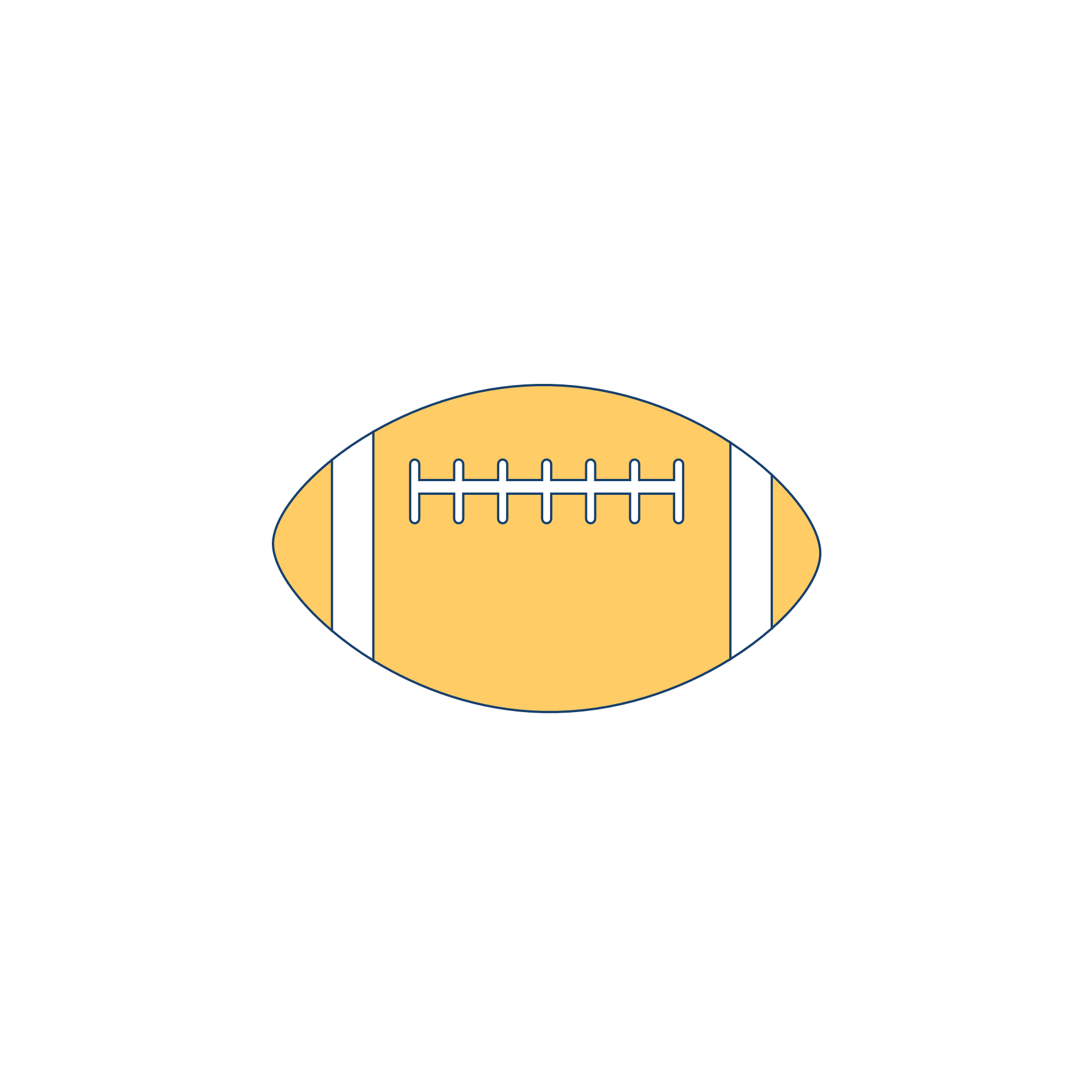 学業と両立しながらサークル活動を楽しむ！！
2-3. アルバイト
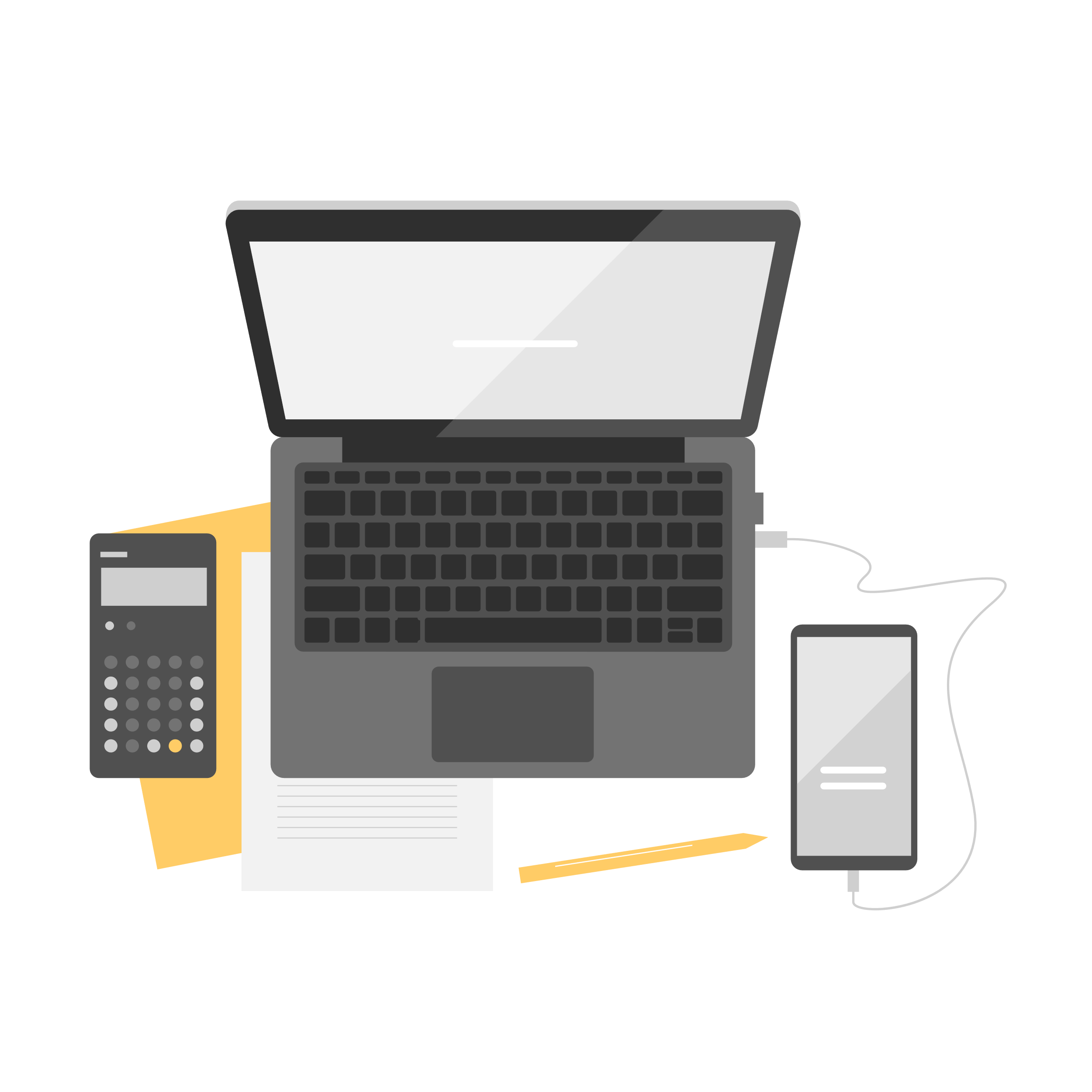 ほとんどの学生がアルバイト経験あり
短期・長期/短時間・フルタイムをうまく活用
複数掛け持ちする人も
いろんなことに挑戦して成長する！
目次
自己紹介
大学生活
授業
留学
サークル
アルバイト
終わりに
3. 終わりに
高校も楽しいけど、大学はもっと充実する
受験は大変だけど、将来やりたいことをやるための通過点
高校生の皆さんが悔いのない高校生活、
充実した大学生活を送れるよう、応援しています！！！
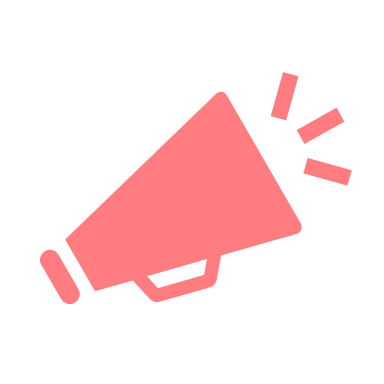 ご清聴ありがとうございました